Hier de titel van de presentatie invoegen
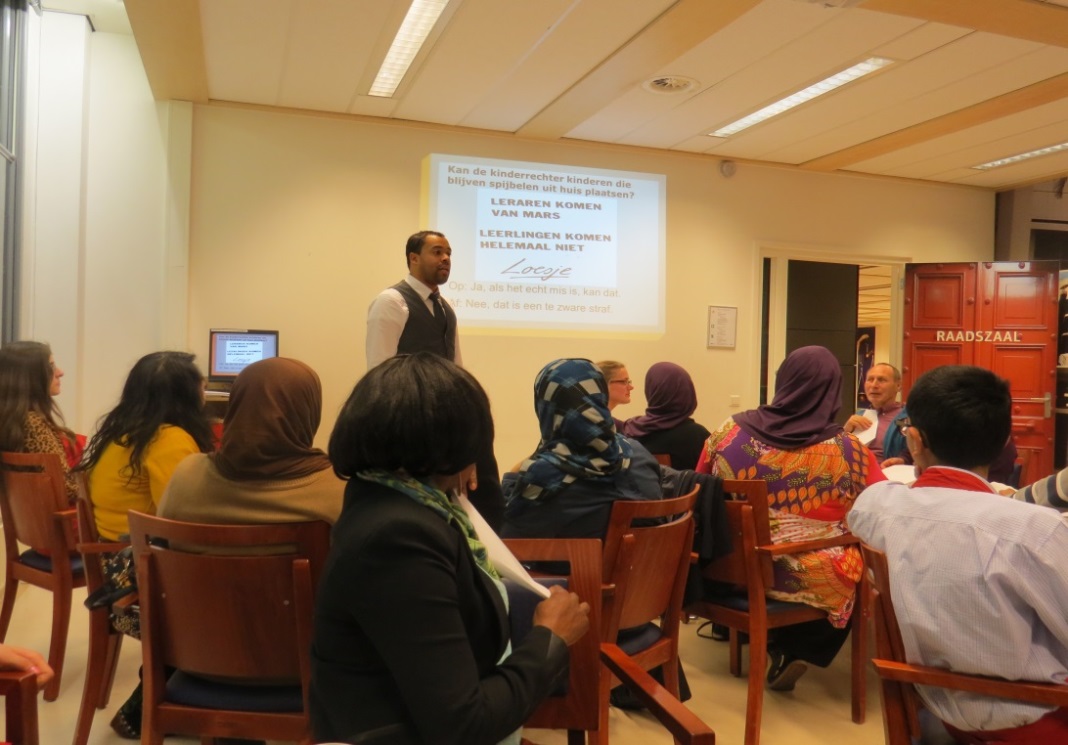 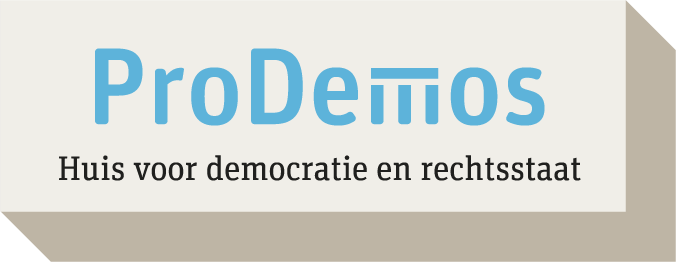 ProDemos schuift aan: Recht van spreken?
ProDemos schuift aan: Recht van spreken?
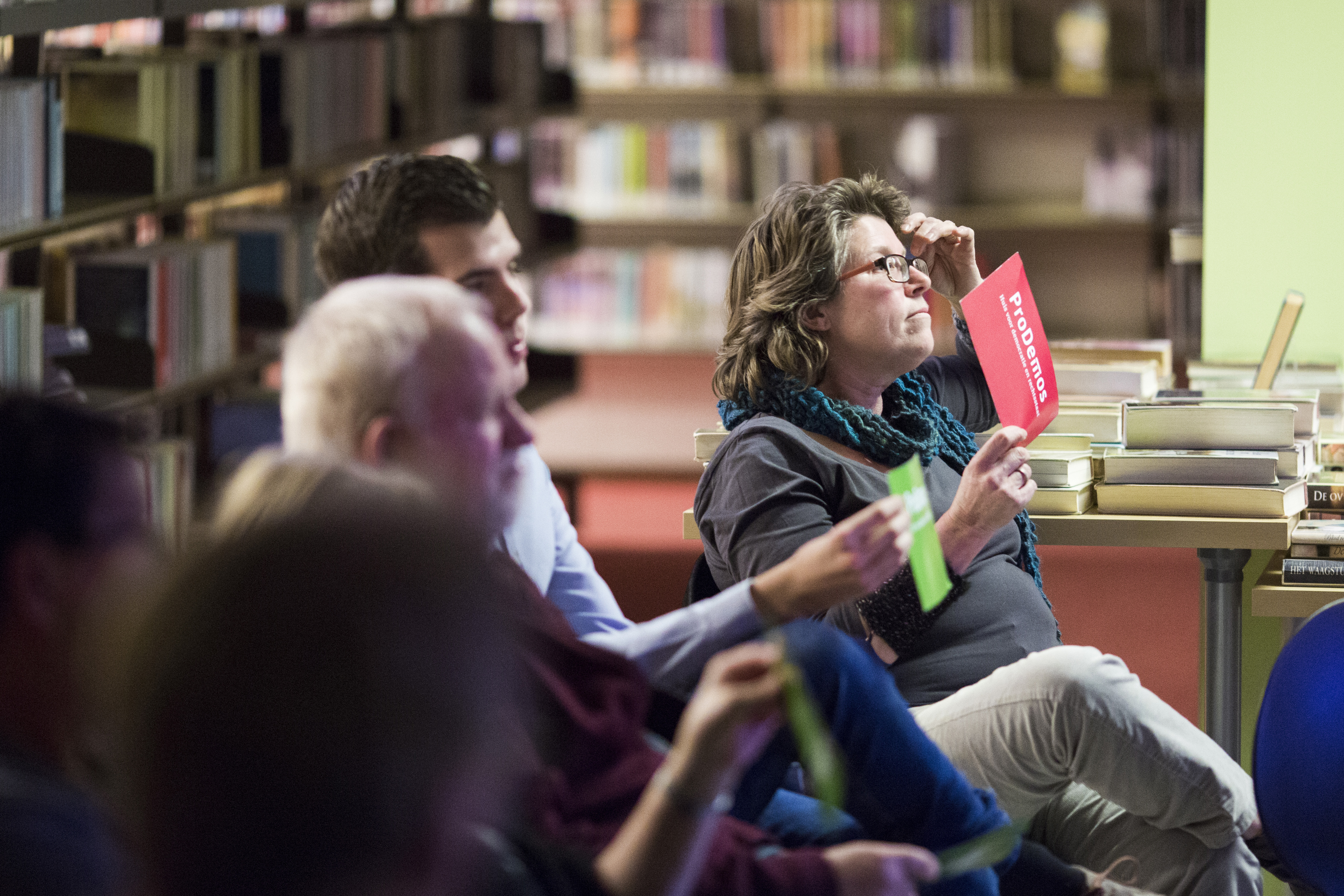 Waar of niet waar?
[Speaker Notes: Leg uit: waar = groen. Niet waar = rood.]
ProDemos schuift aan: Recht van spreken?
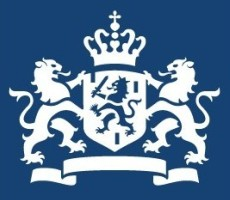 In een rechtsstaat moet ook de overheid zich aan de wet houden.
WAAR!
ProDemos schuift aan: Recht van spreken?
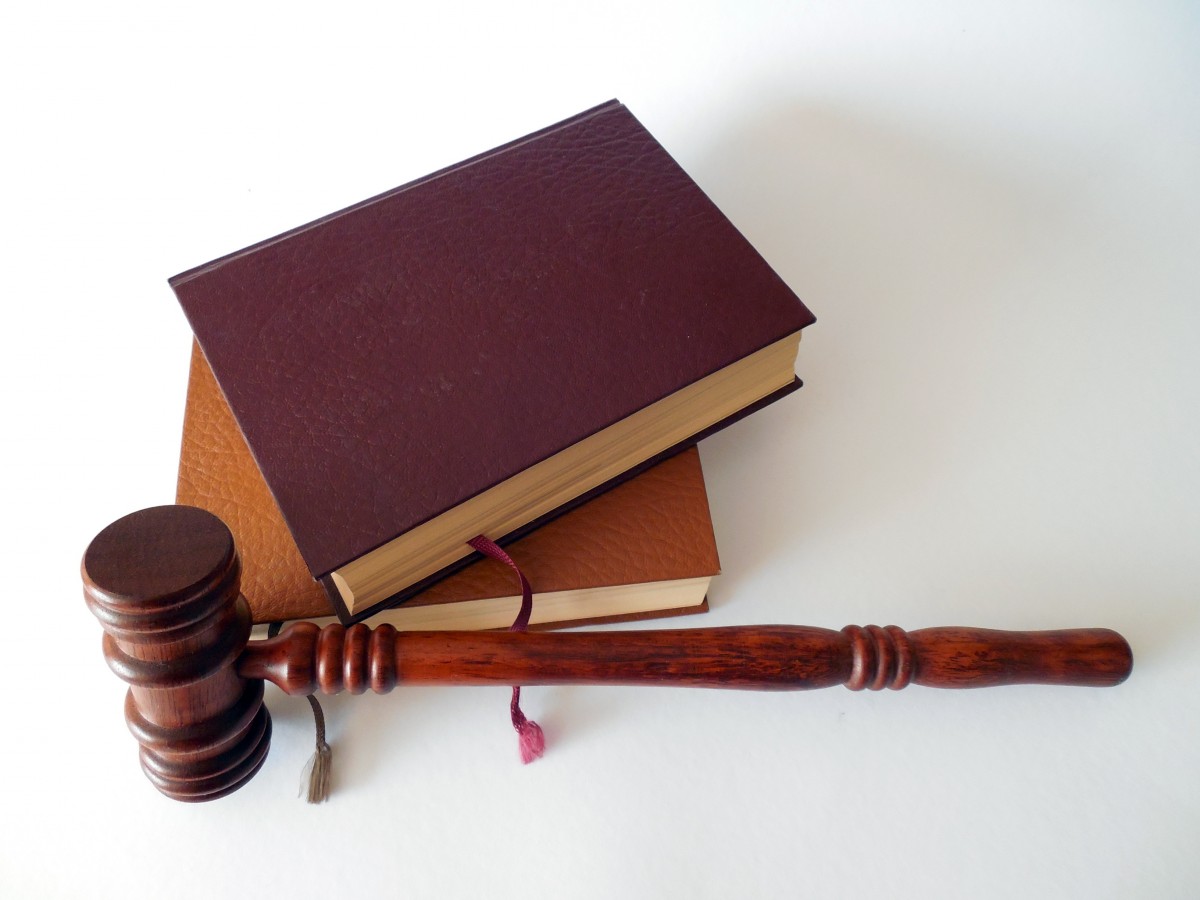 De wetten in Nederland worden gemaakt door de rechters.
NIET WAAR!
ProDemos schuift aan: Recht van spreken?
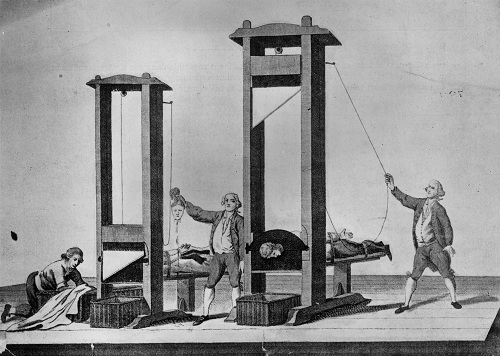 In sommige rechtsstaten kun je veroordeeld worden tot de doodstraf
WAAR!
ProDemos schuift aan: Recht van spreken?
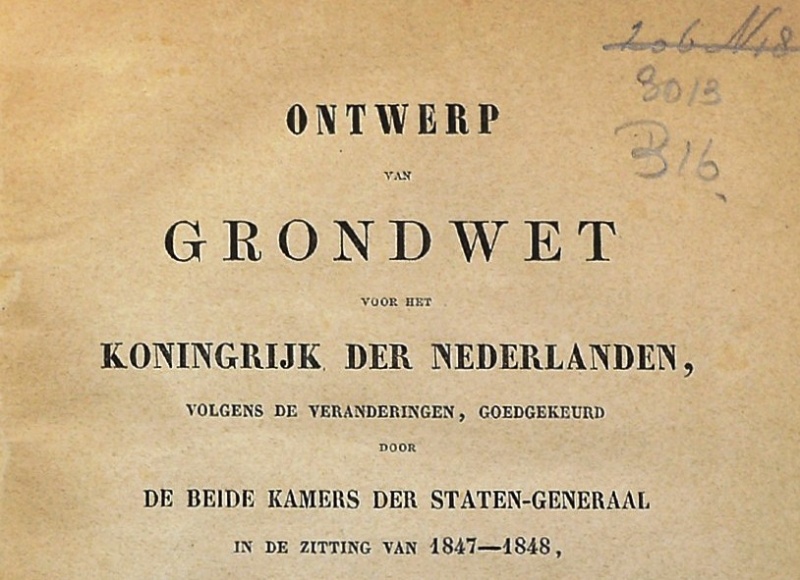 Sommige grondrechten zijn belangrijker dan andere.
NIET WAAR!
ProDemos schuift aan: Recht van spreken?
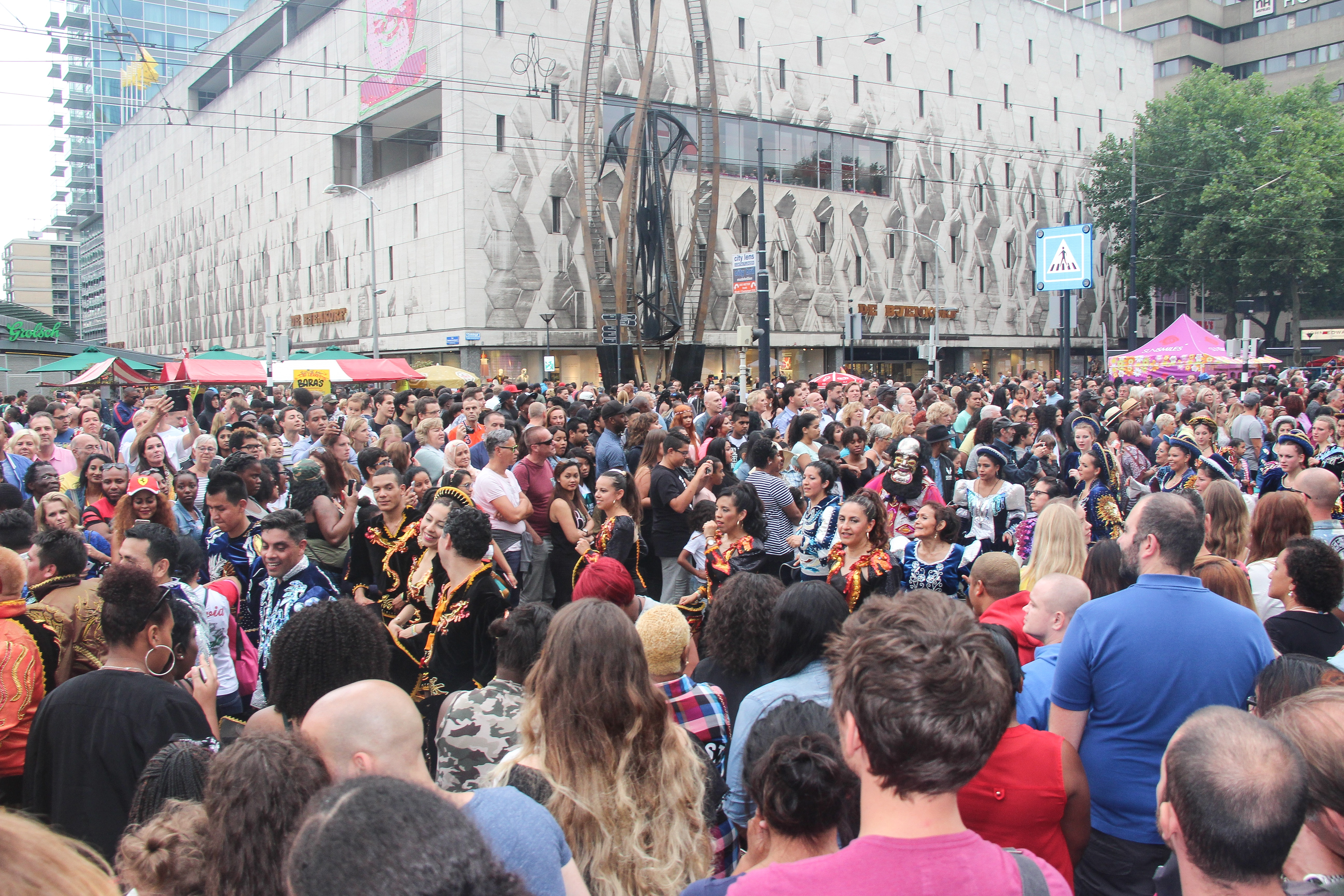 Iedere burger is voor de wet gelijk
WAAR!
ProDemos schuift aan: Recht van spreken?
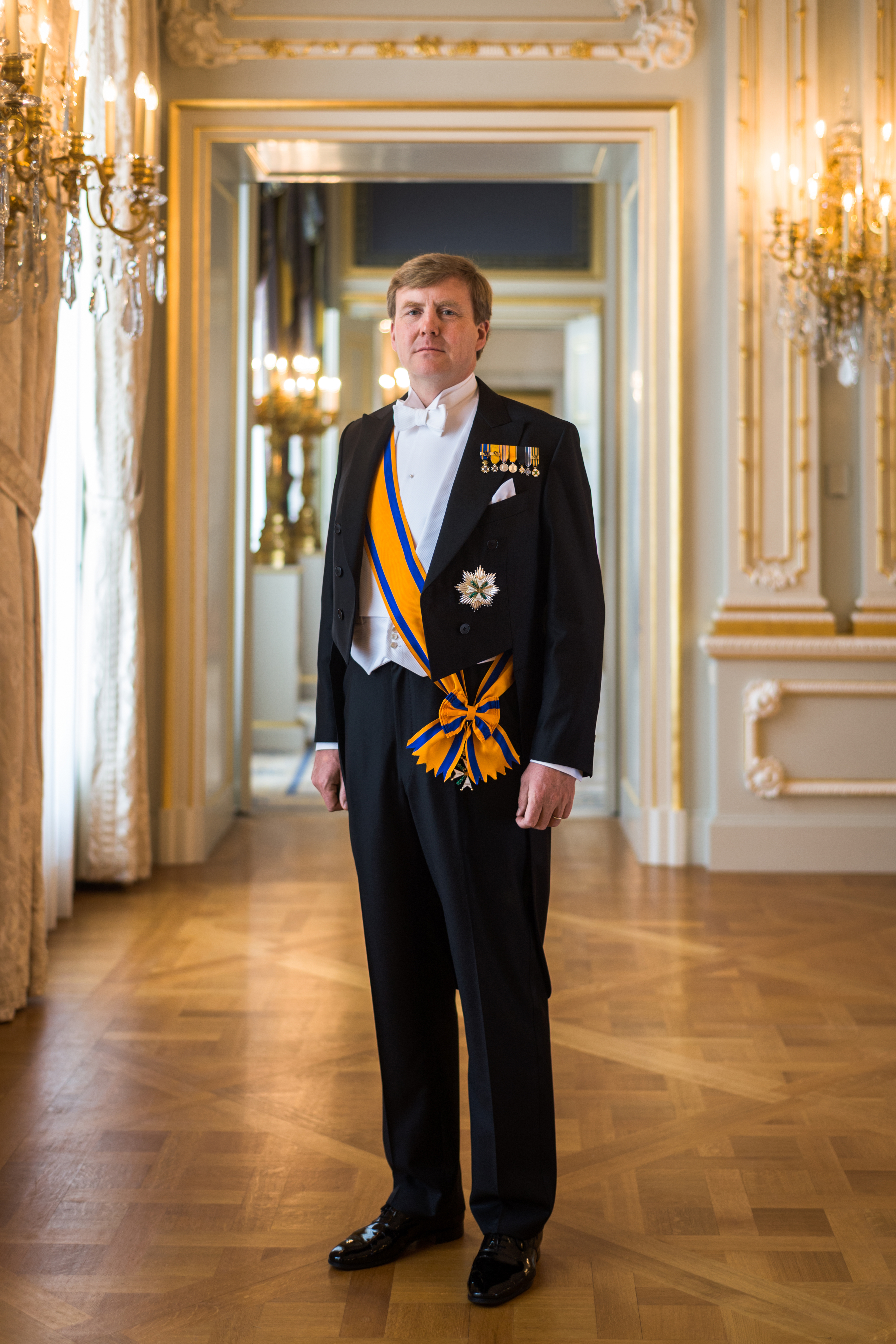 WAAR!
De koning moet zich altijd aan de wet houden
ProDemos schuift aan: Recht van spreken?
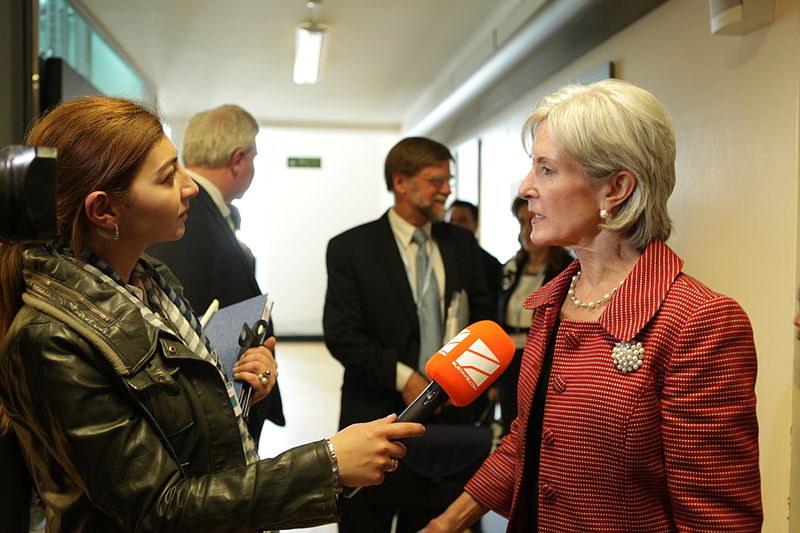 In een rechtsstaat mag een journalist alles schrijven wat hij wil.
NIET WAAR!
[Speaker Notes: Geen smaad en laster]
ProDemos schuift aan: Recht van spreken?
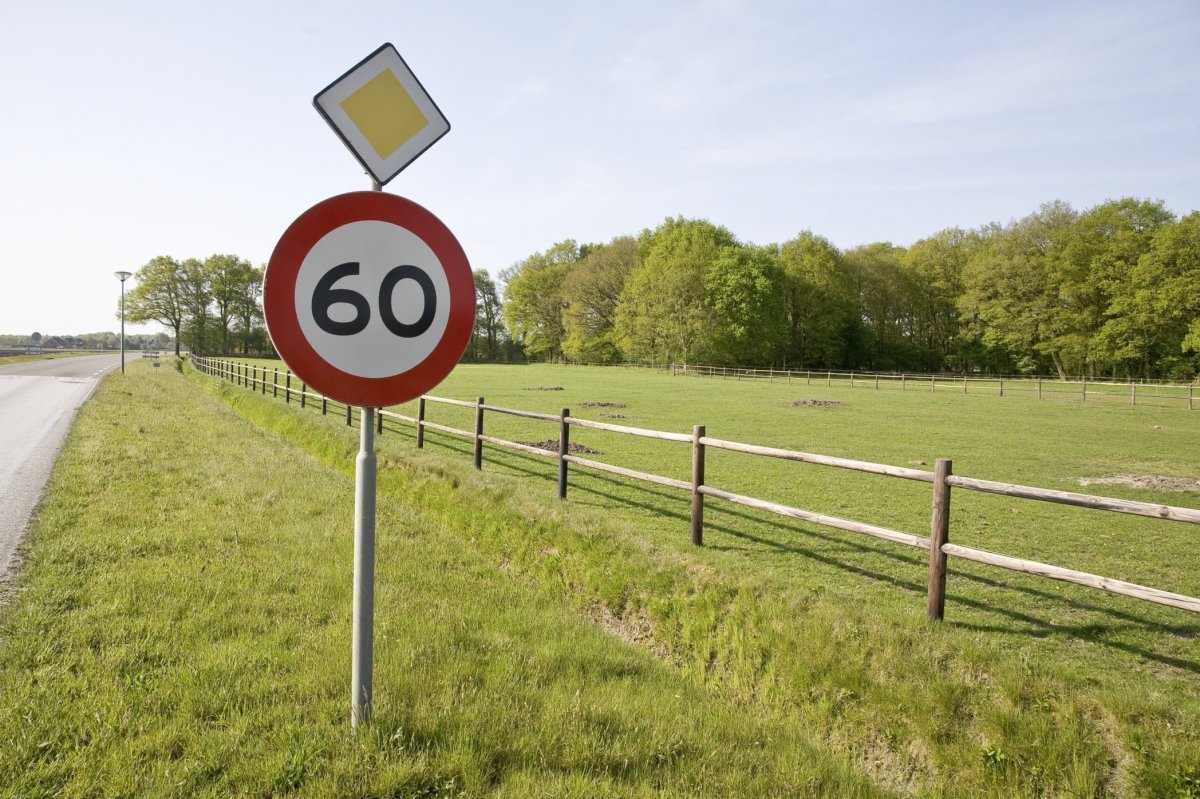 WAAR!
Bij een rechtsstaat horen ook verplichtingen van de burger
ProDemos schuift aan: Recht van spreken?
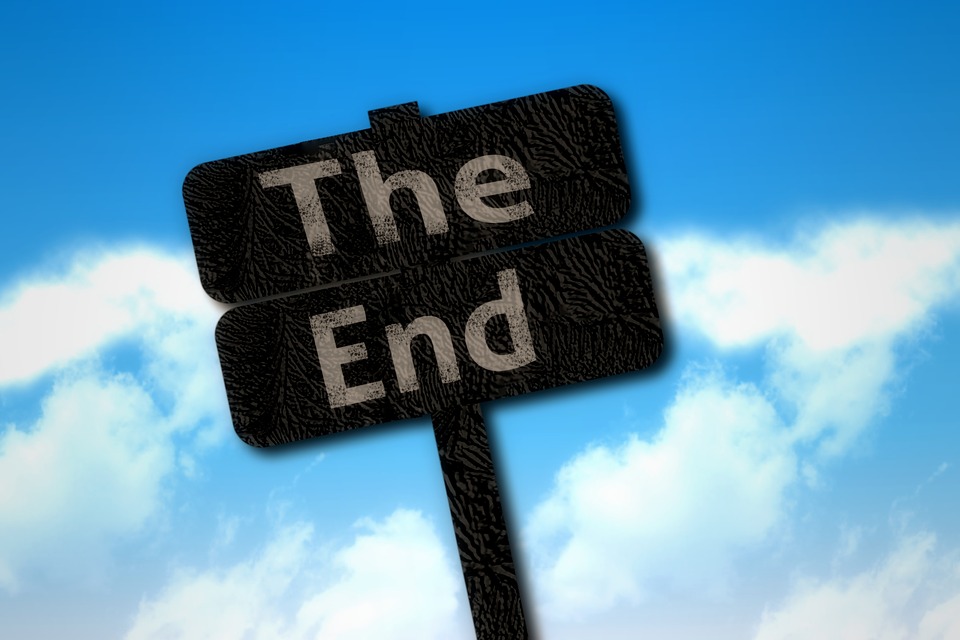 Wat ging goed?Wat kan beter?
prodemos.nl/schuiftaan